mean teacher
mean teacher
mean teacher
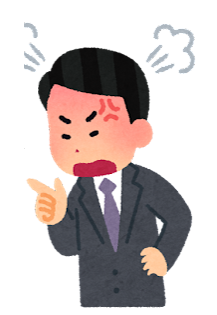 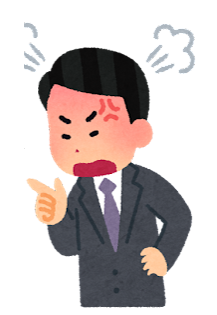 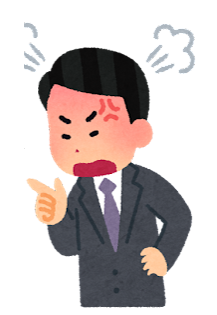 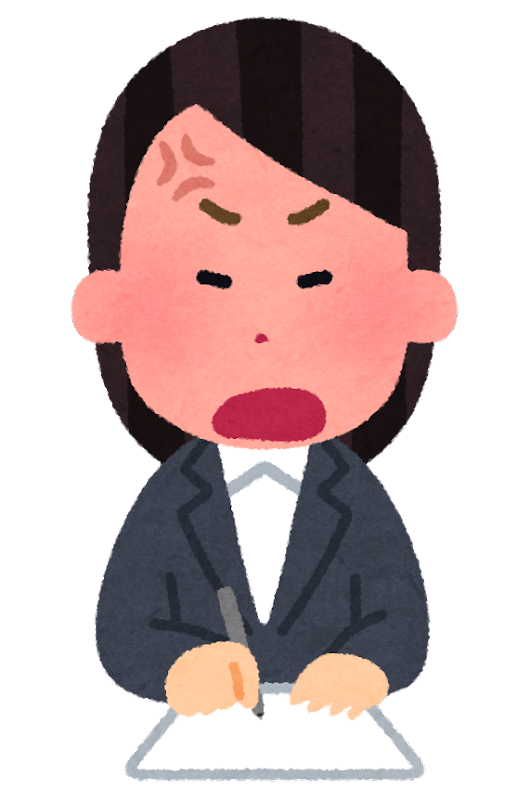 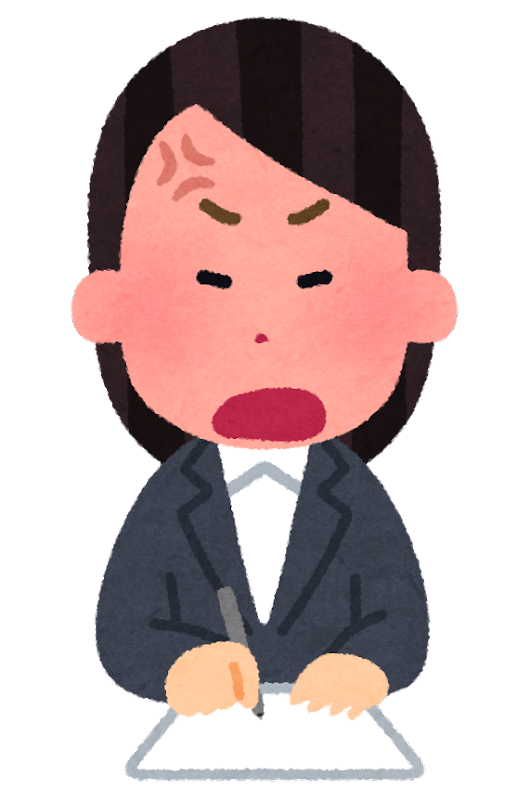 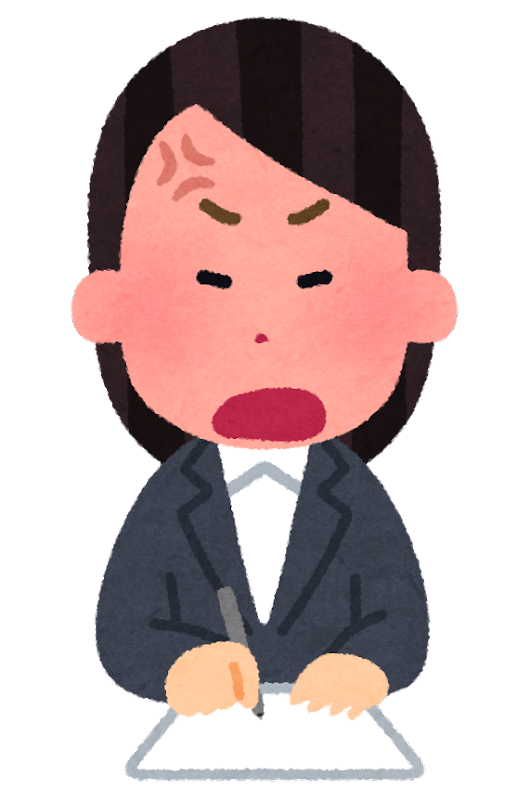 I’m afraid I can’t.
Not now.
No, I’m sorry.
No, I won’t.
I’m afraid I can’t.
Not now.
No, I’m sorry.
No, I won’t.
I’m afraid I can’t.
Not now.
No, I’m sorry.
No, I won’t.
mean teacher
mean teacher
mean teacher
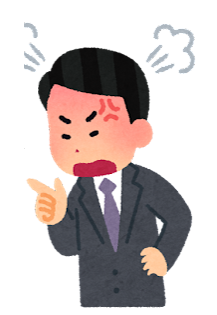 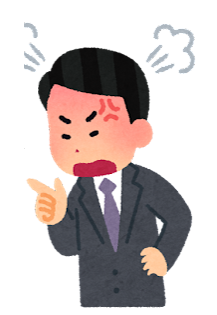 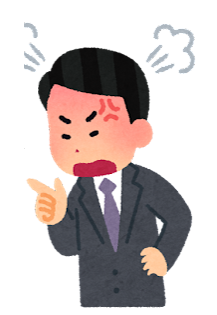 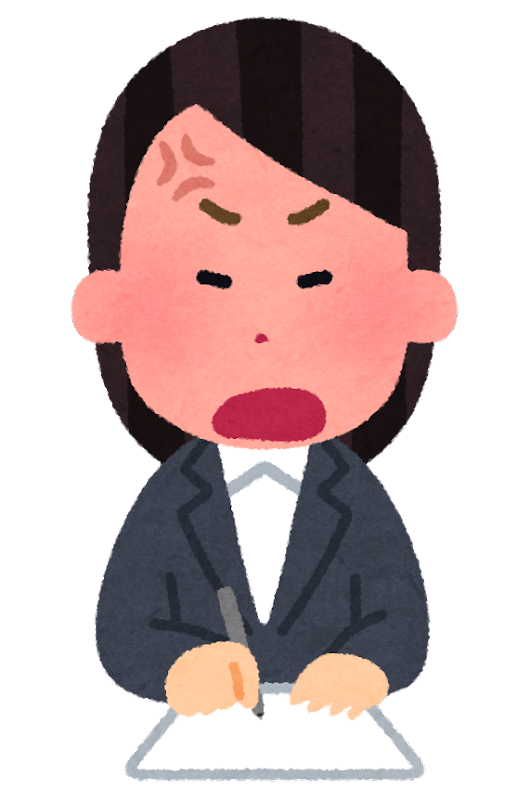 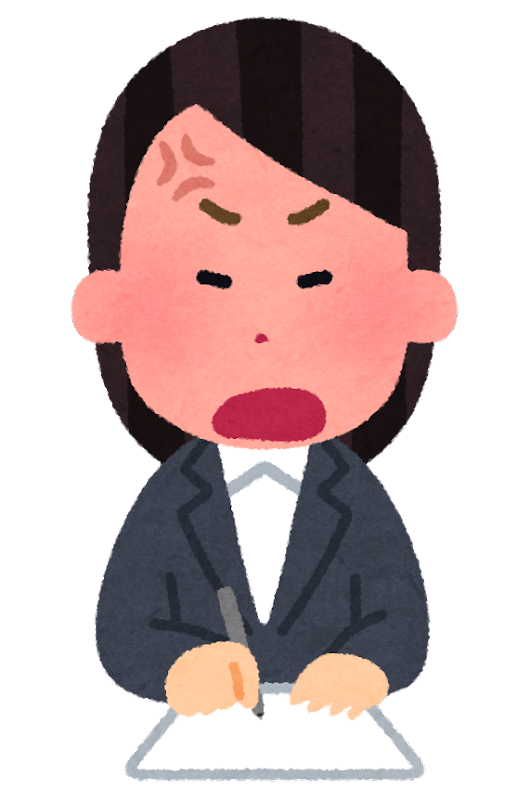 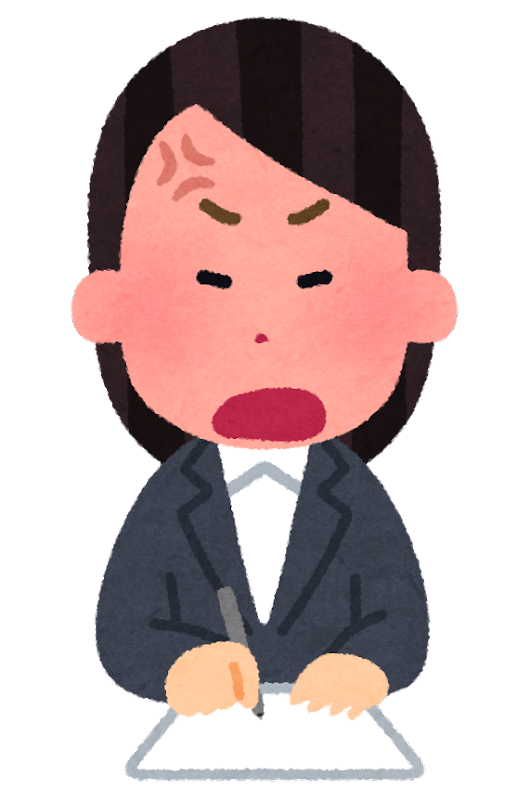 I’m afraid I can’t.
Not now.
No, I’m sorry.
No, I won’t.
I’m afraid I can’t.
Not now.
No, I’m sorry.
No, I won’t.
I’m afraid I can’t.
Not now.
No, I’m sorry.
No, I won’t.
mean teacher
mean teacher
mean teacher
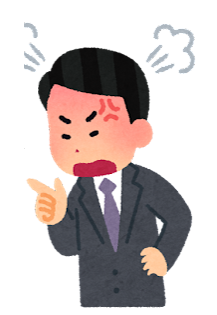 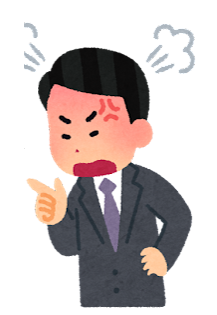 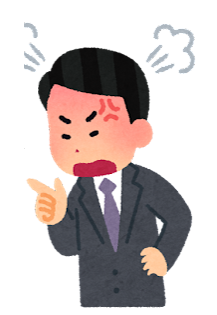 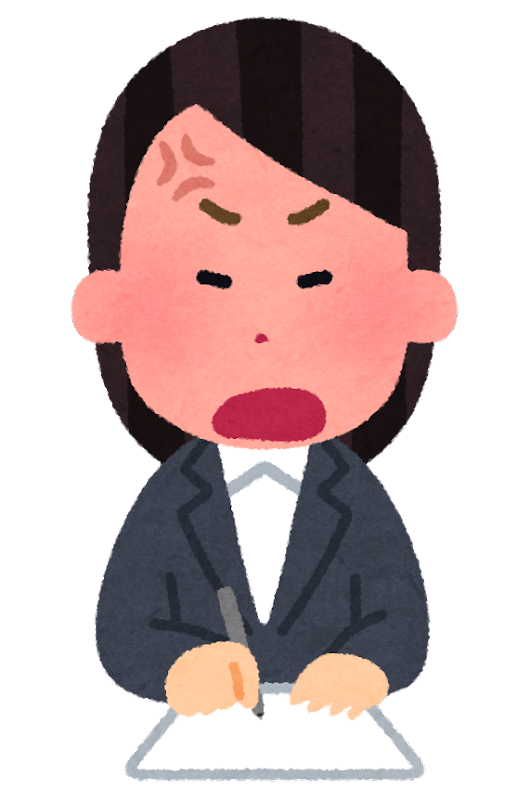 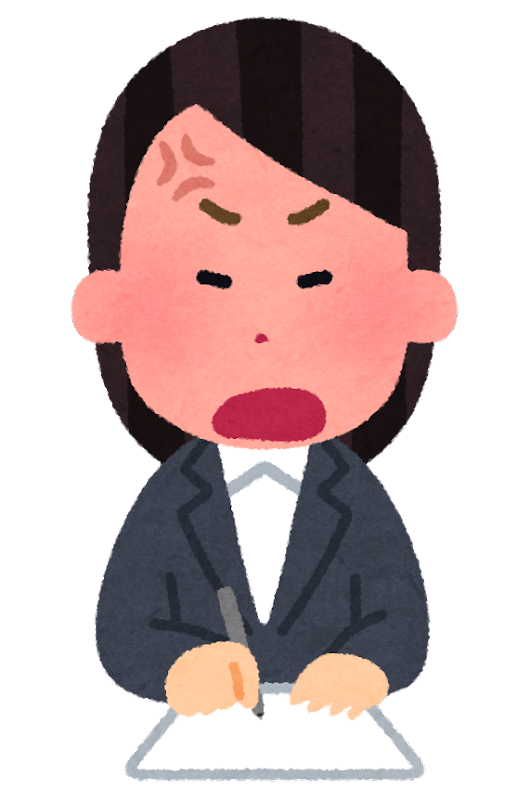 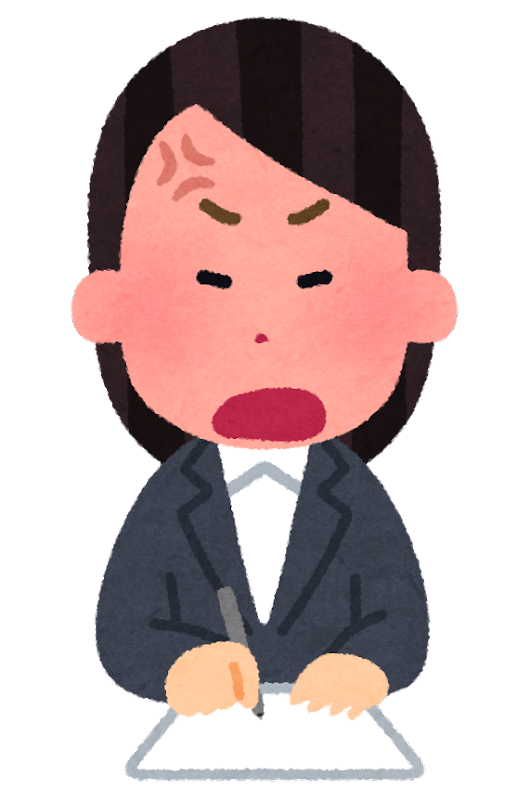 I’m afraid I can’t.
Not now.
No, I’m sorry.
No, I won’t.
I’m afraid I can’t.
Not now.
No, I’m sorry.
No, I won’t.
I’m afraid I can’t.
Not now.
No, I’m sorry.
No, I won’t.
mean teacher
mean teacher
mean teacher
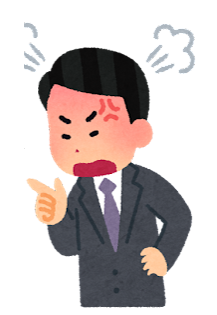 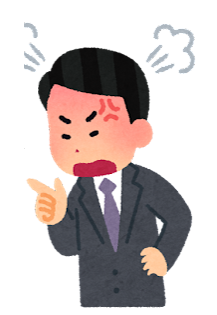 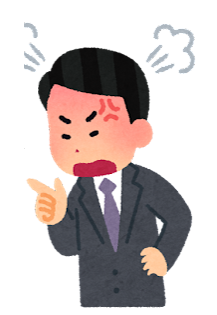 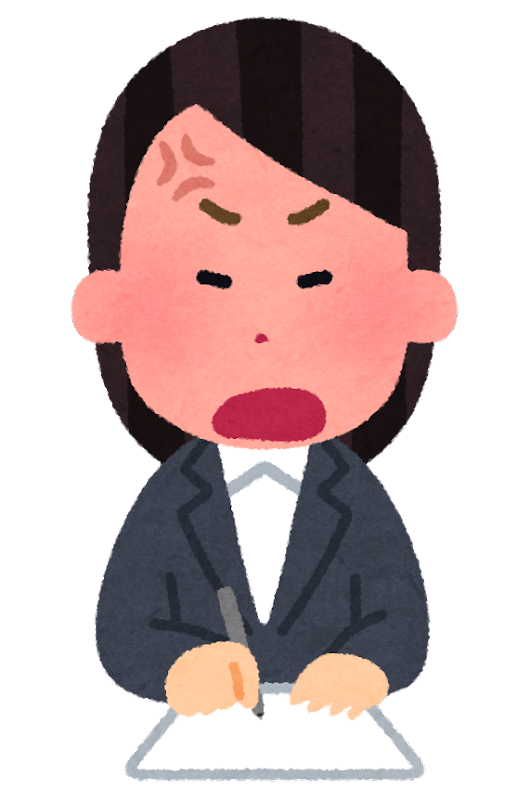 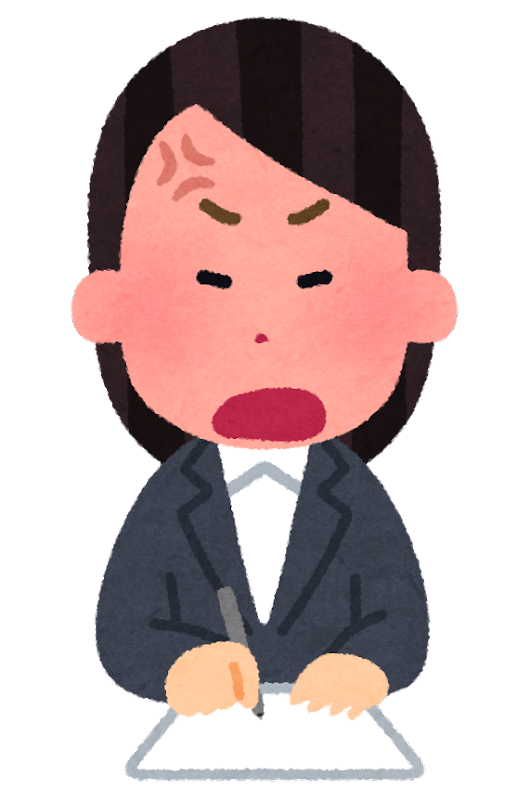 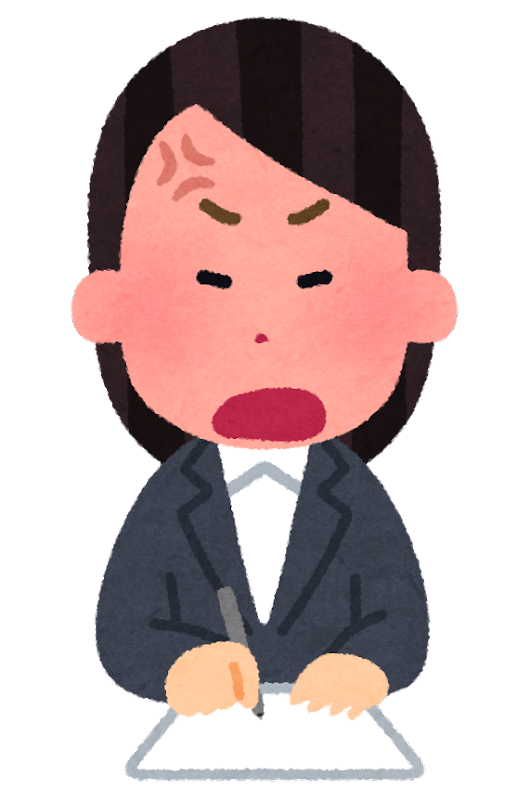 I’m afraid I can’t.
Not now.
No, I’m sorry.
No, I won’t.
I’m afraid I can’t.
Not now.
No, I’m sorry.
No, I won’t.
I’m afraid I can’t.
Not now.
No, I’m sorry.
No, I won’t.
mean teacher
mean teacher
mean teacher
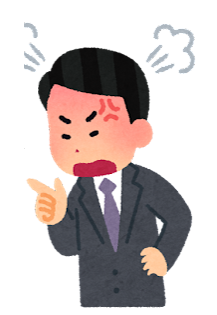 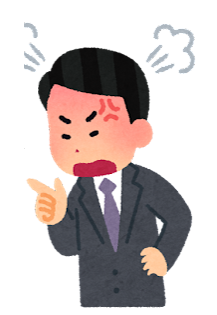 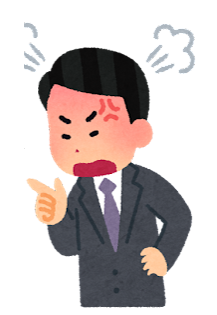 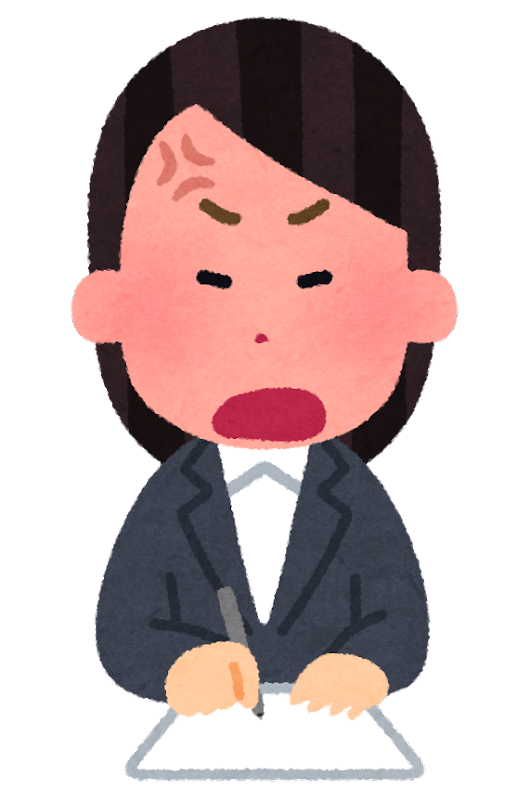 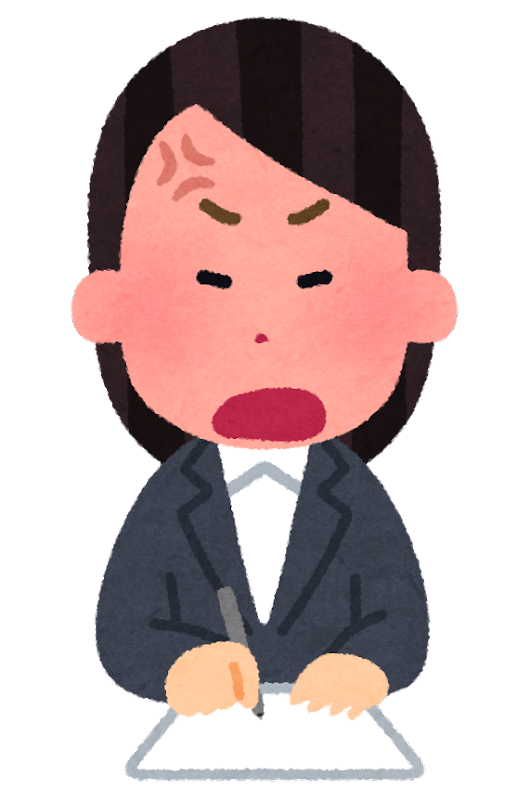 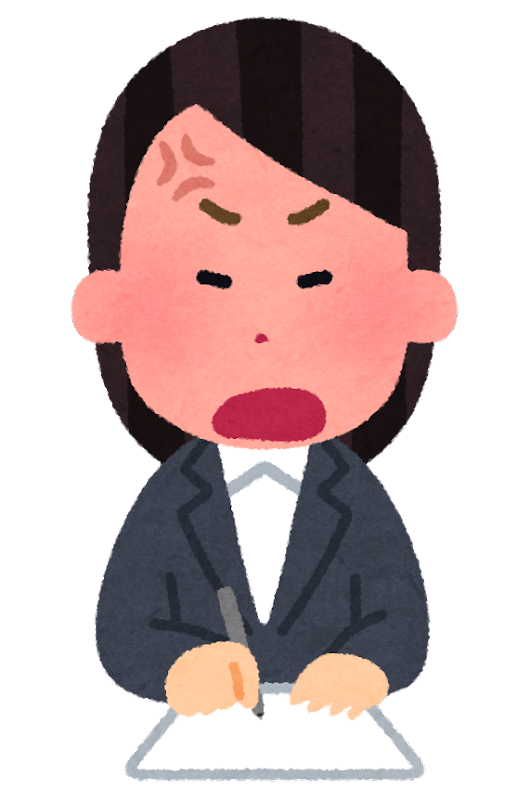 I’m afraid I can’t.
Not now.
No, I’m sorry.
No, I won’t.
I’m afraid I can’t.
Not now.
No, I’m sorry.
No, I won’t.
I’m afraid I can’t.
Not now.
No, I’m sorry.
No, I won’t.
mean teacher
mean teacher
mean teacher
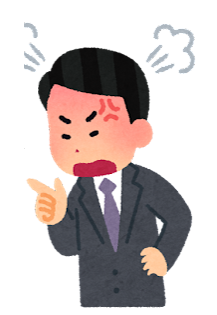 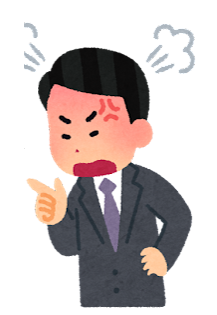 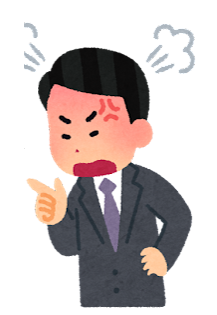 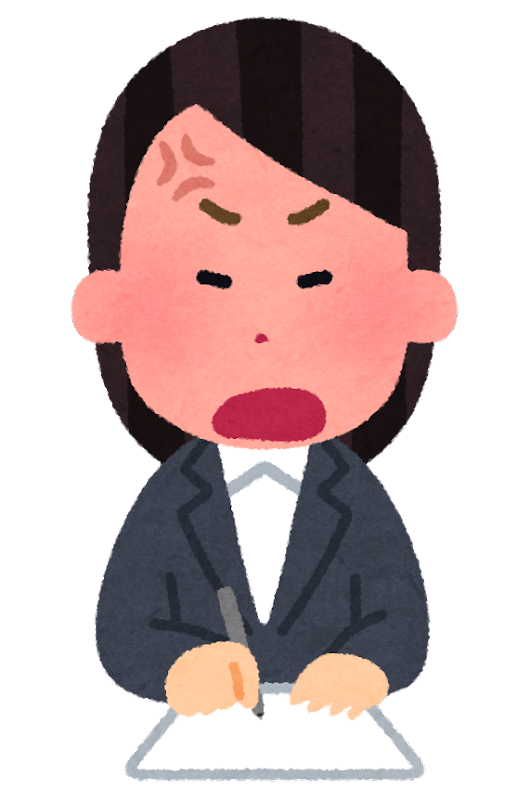 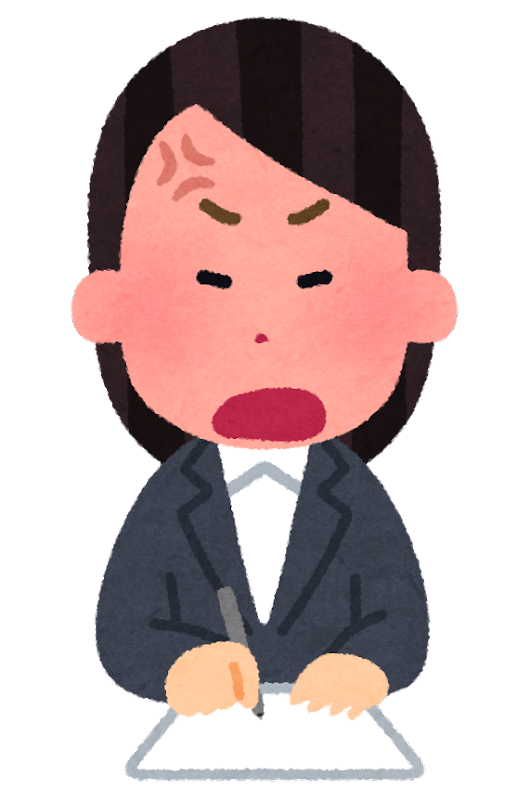 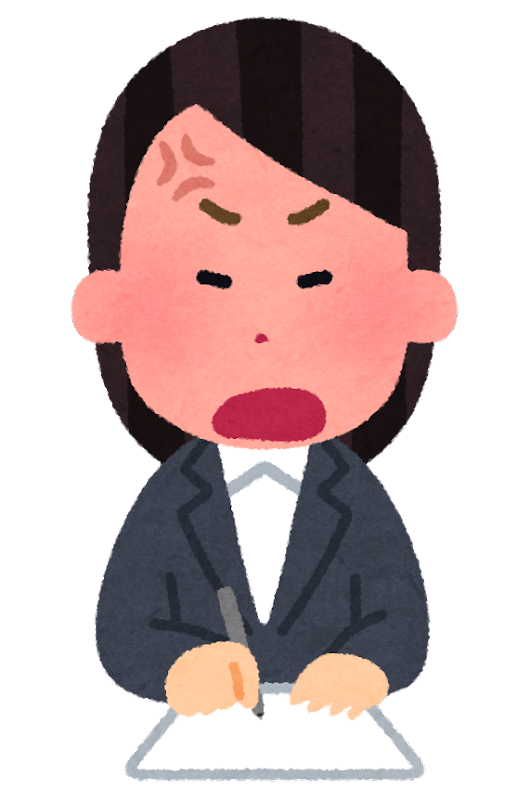 I’m afraid I can’t.
Not now.
No, I’m sorry.
No, I won’t.
I’m afraid I can’t.
Not now.
No, I’m sorry.
No, I won’t.
I’m afraid I can’t.
Not now.
No, I’m sorry.
No, I won’t.
mean teacher
mean teacher
mean teacher
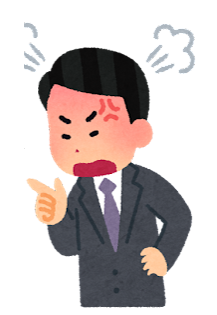 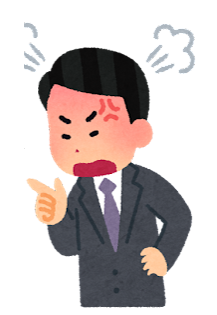 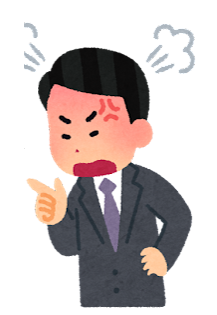 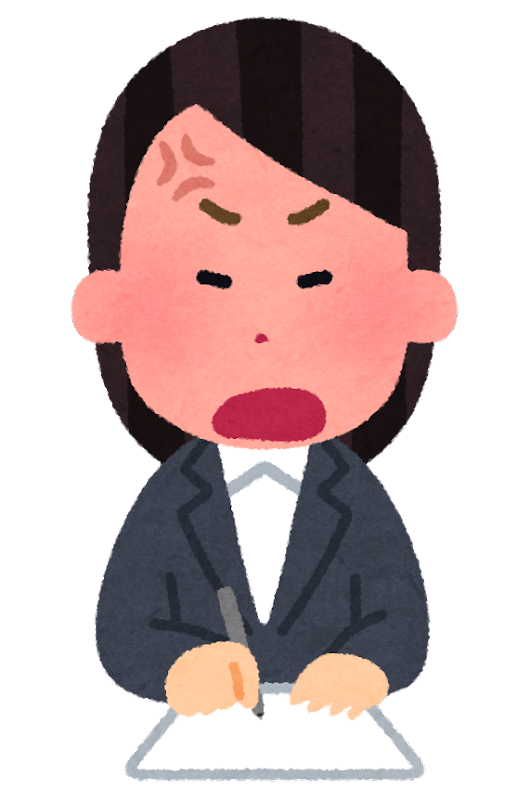 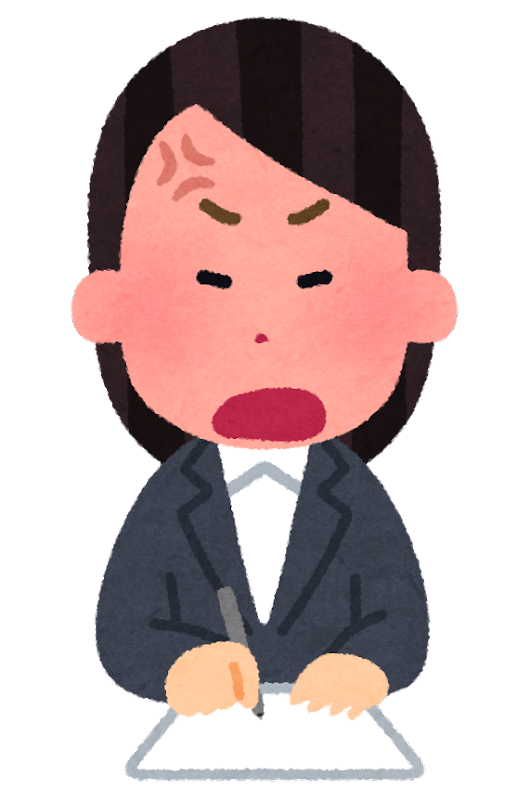 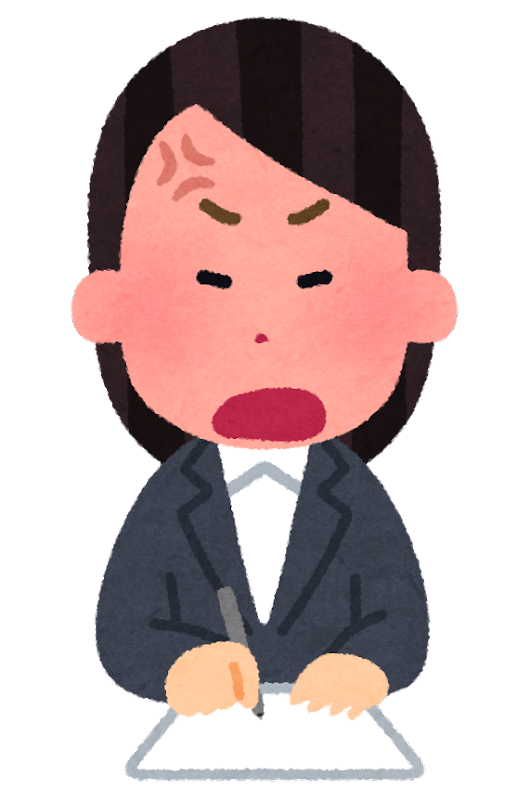 I’m afraid I can’t.
Not now.
No, I’m sorry.
No, I won’t.
I’m afraid I can’t.
Not now.
No, I’m sorry.
No, I won’t.
I’m afraid I can’t.
Not now.
No, I’m sorry.
No, I won’t.
mean teacher
mean teacher
mean teacher
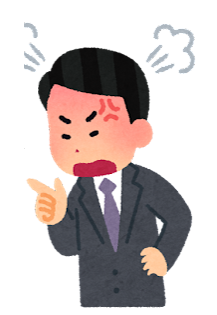 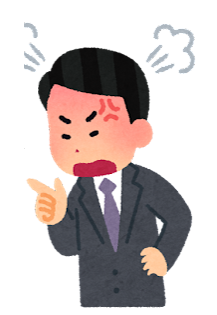 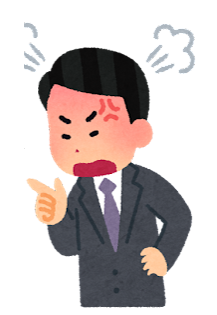 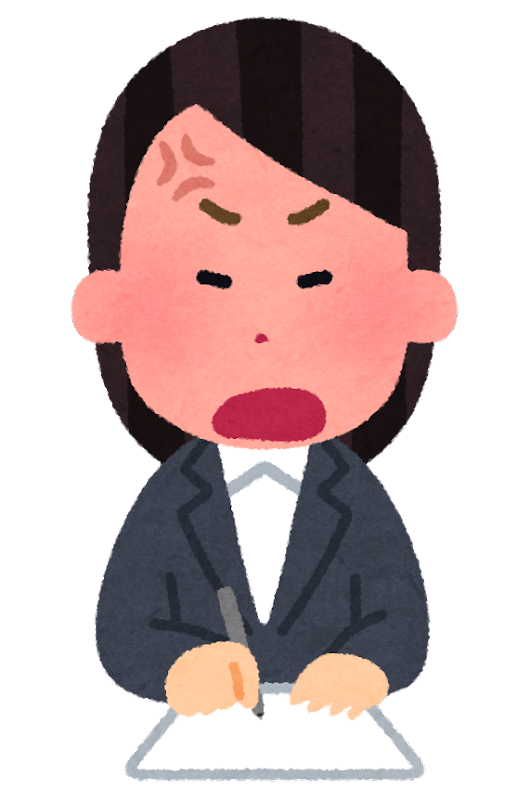 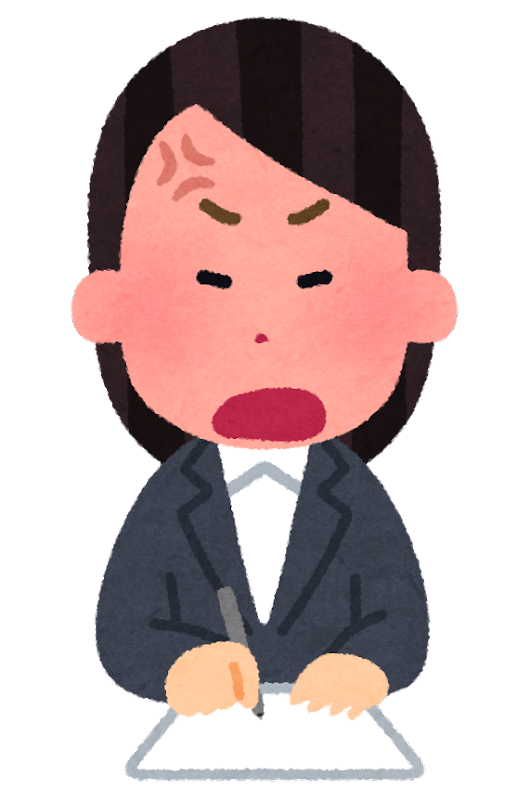 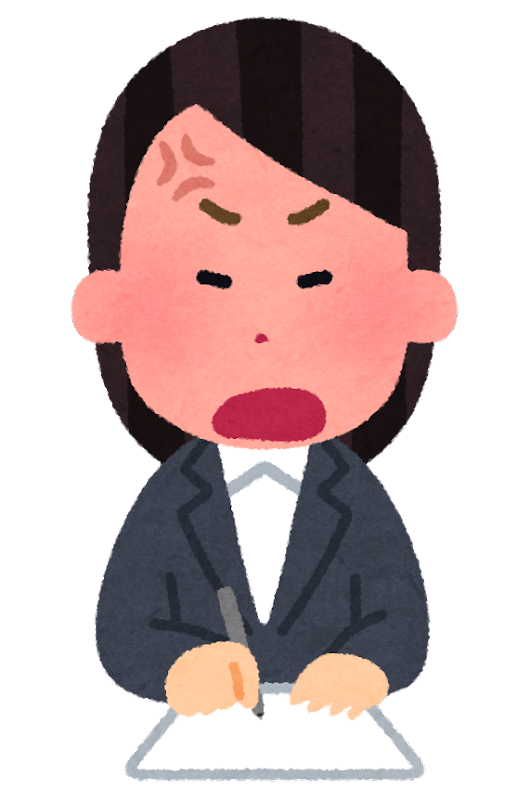 I’m afraid I can’t.
Not now.
No, I’m sorry.
No, I won’t.
I’m afraid I can’t.
Not now.
No, I’m sorry.
No, I won’t.
I’m afraid I can’t.
Not now.
No, I’m sorry.
No, I won’t.
mean teacher
mean teacher
mean teacher
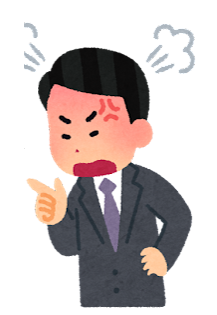 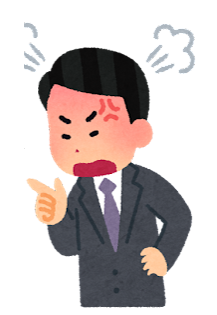 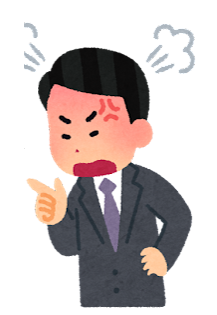 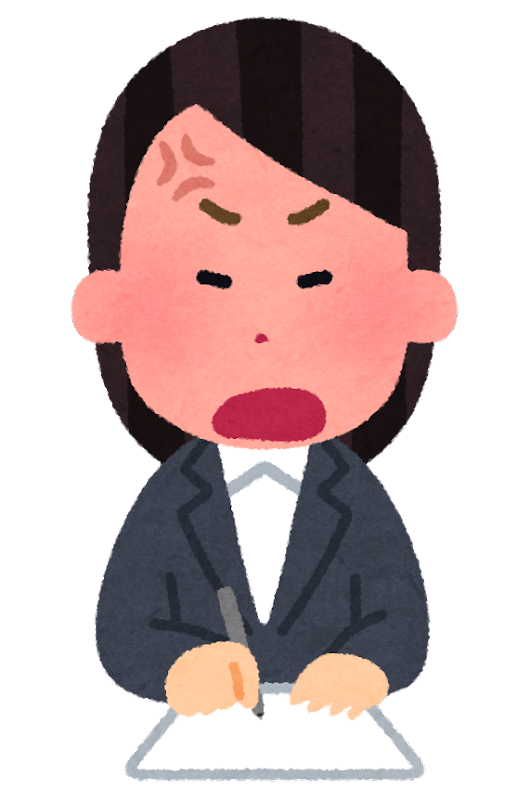 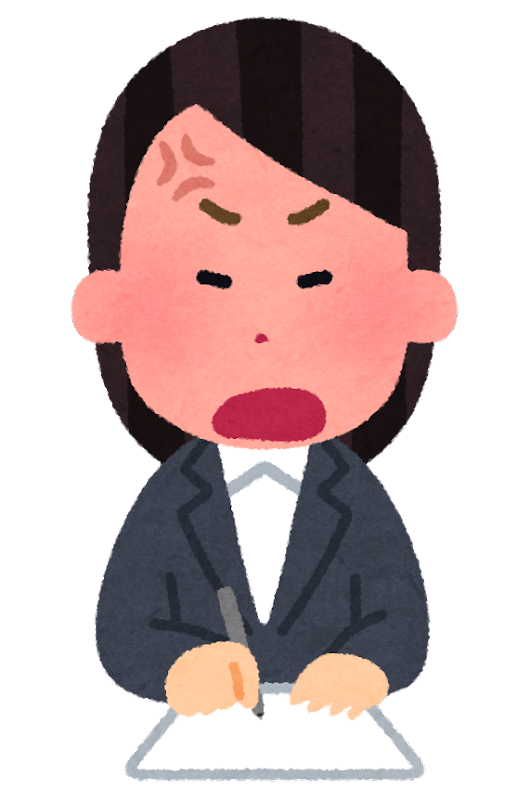 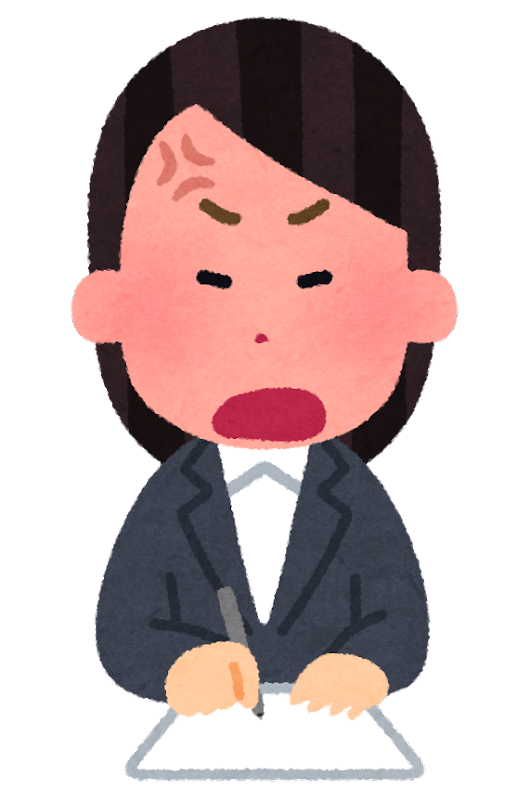 I’m afraid I can’t.
Not now.
No, I’m sorry.
No, I won’t.
I’m afraid I can’t.
Not now.
No, I’m sorry.
No, I won’t.
I’m afraid I can’t.
Not now.
No, I’m sorry.
No, I won’t.
nice teacher
nice teacher
nice teacher
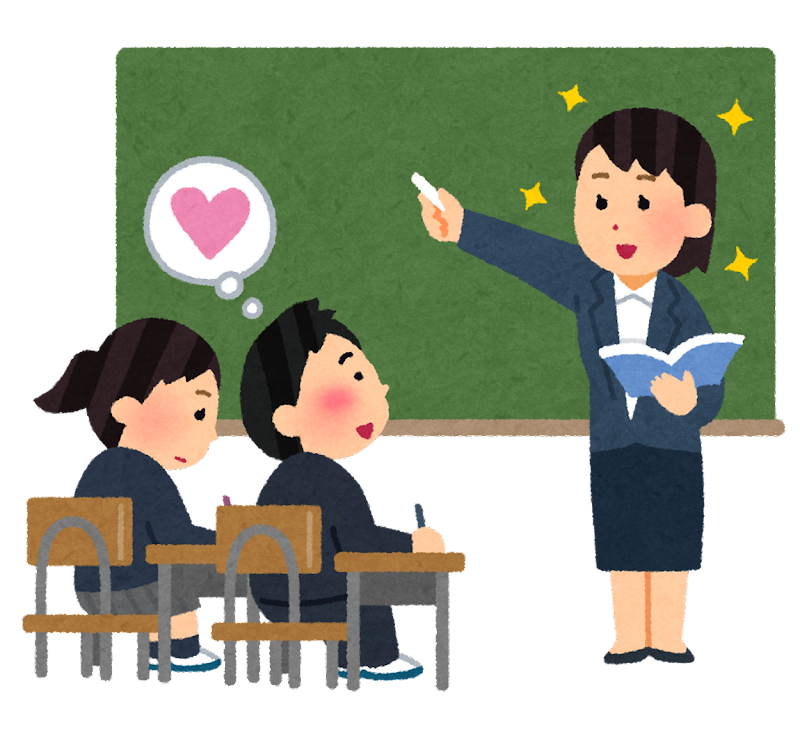 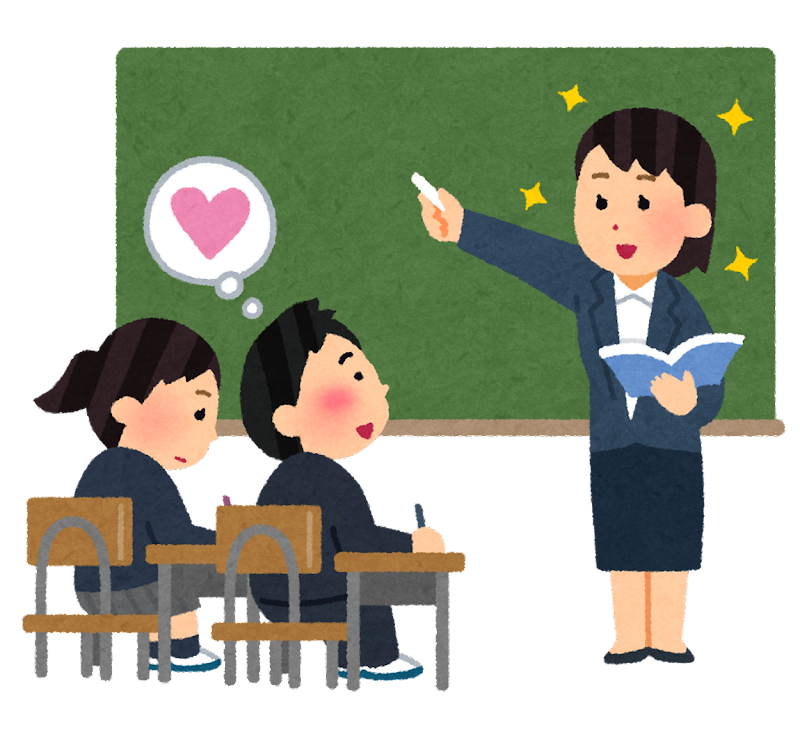 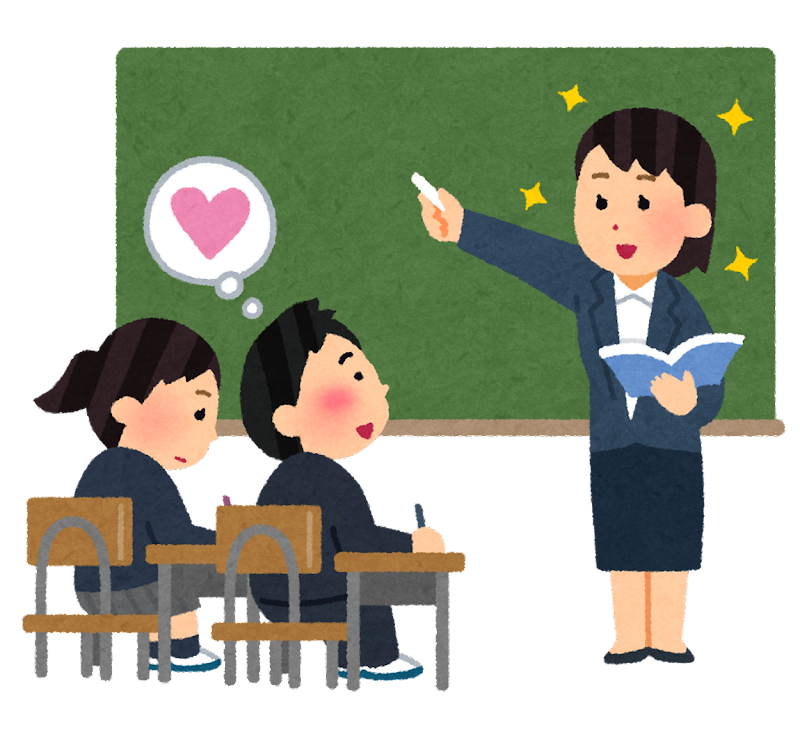 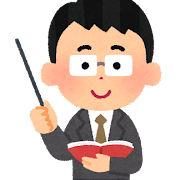 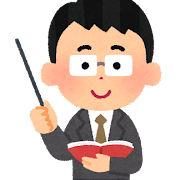 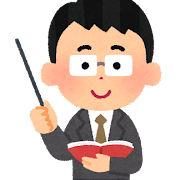 Yes, of course.
Okay, sure. 
No problem.
Yes, I can.
Yes, of course.
Okay, sure. 
No problem.
Yes, I can.
Yes, of course.
Okay, sure. 
No problem.
Yes, I can.
nice teacher
nice teacher
nice teacher
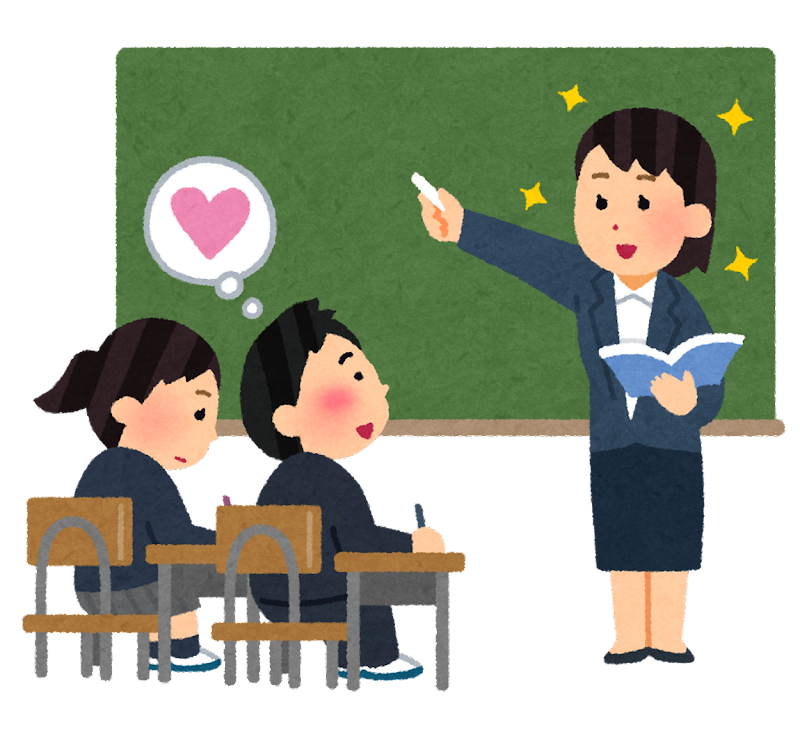 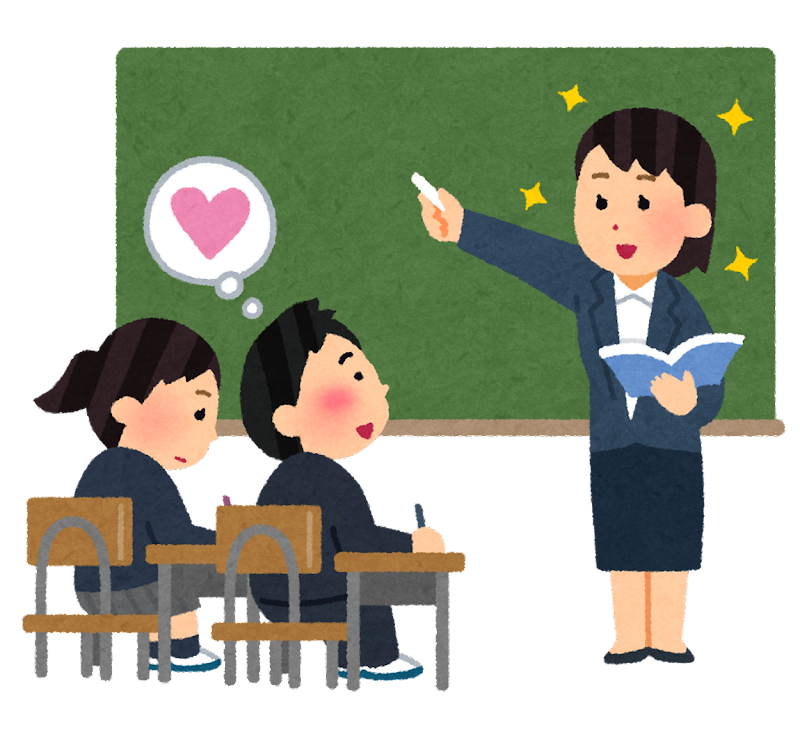 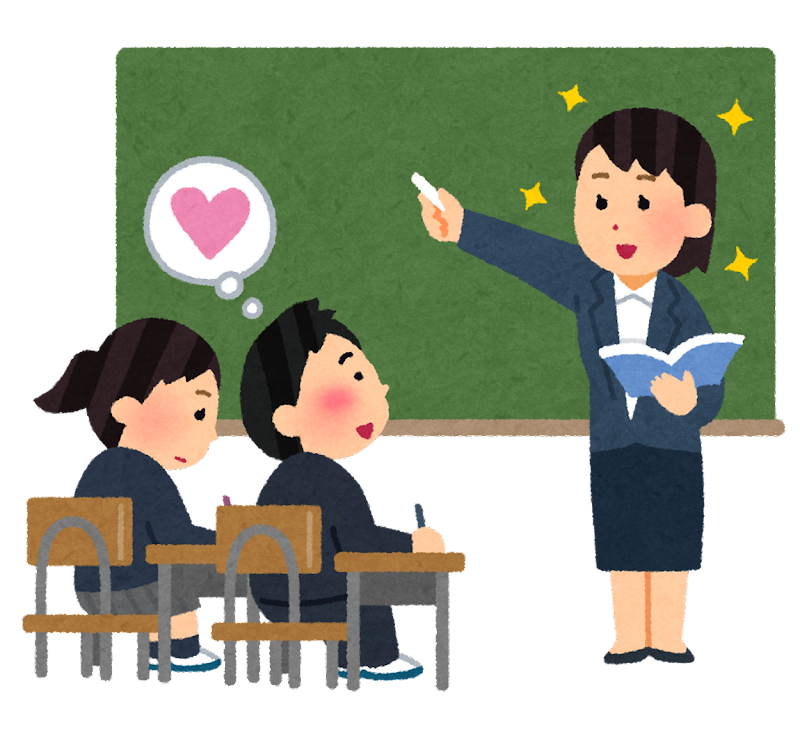 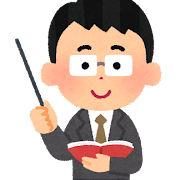 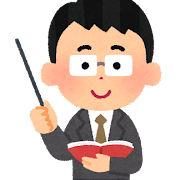 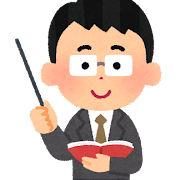 Yes, of course.
Okay, sure. 
No problem.
Yes, I can.
Yes, of course.
Okay, sure. 
No problem.
Yes, I can.
Yes, of course.
Okay, sure. 
No problem.
Yes, I can.
nice teacher
nice teacher
nice teacher
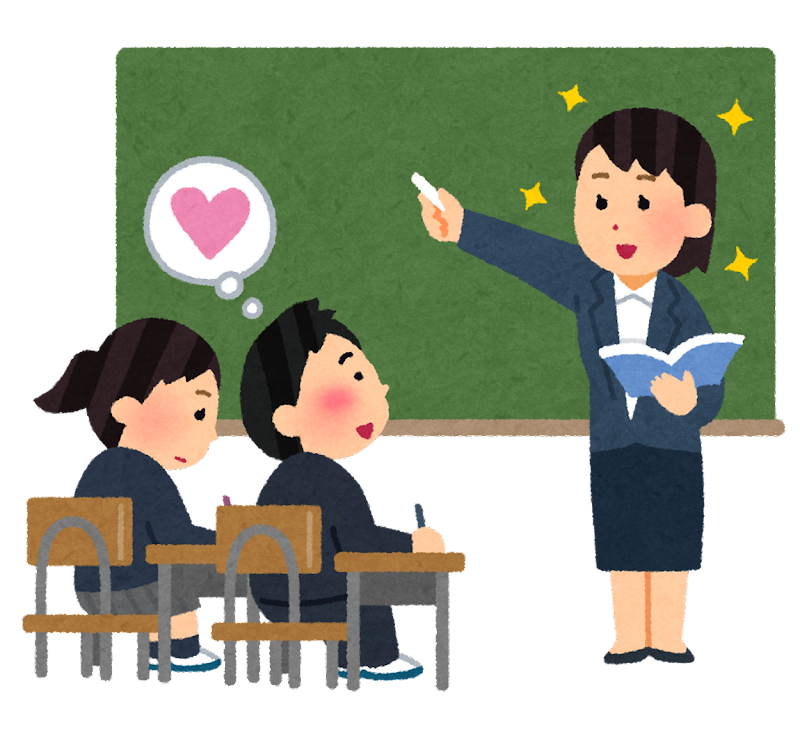 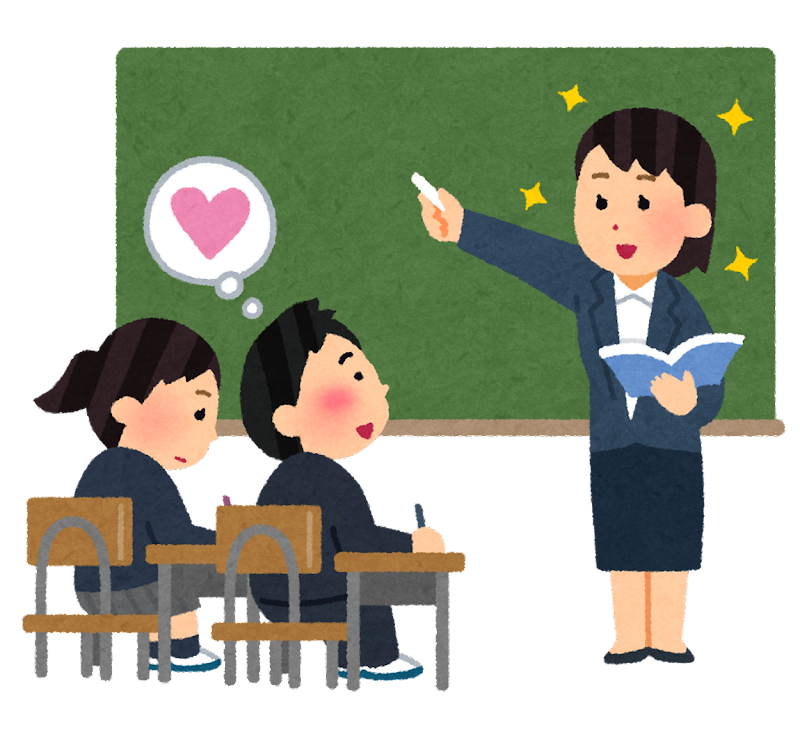 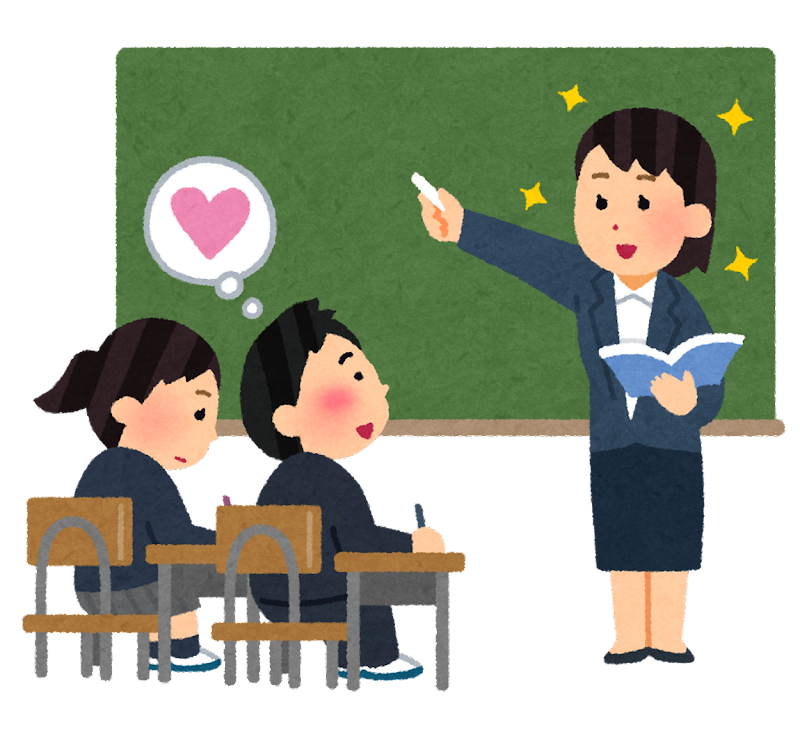 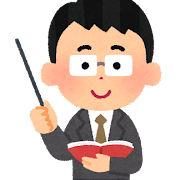 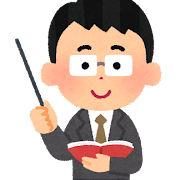 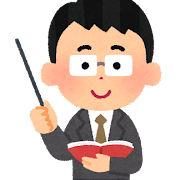 Yes, of course.
Okay, sure. 
No problem.
Yes, I can.
Yes, of course.
Okay, sure. 
No problem.
Yes, I can.
Yes, of course.
Okay, sure. 
No problem.
Yes, I can.
nice teacher
nice teacher
nice teacher
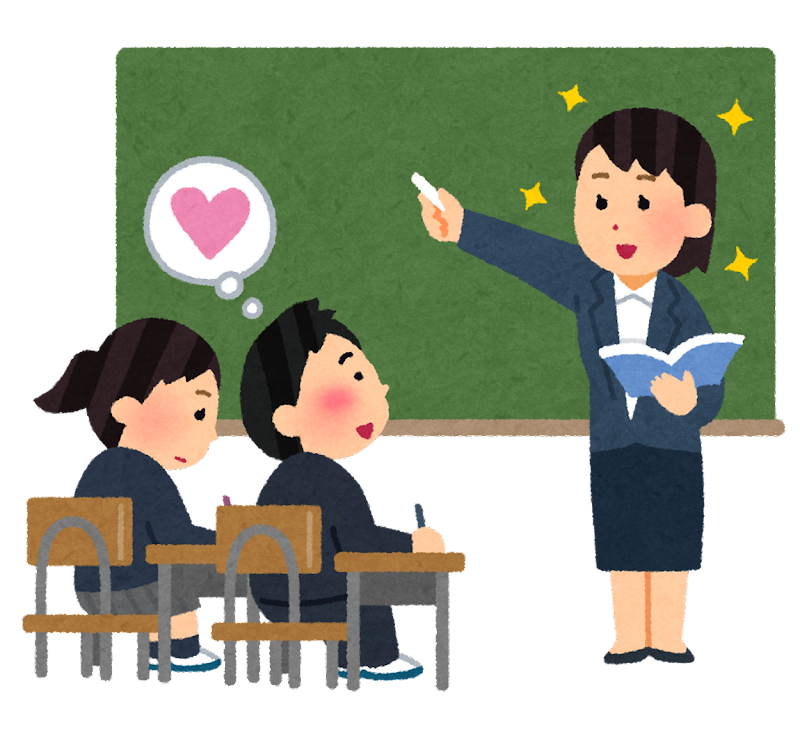 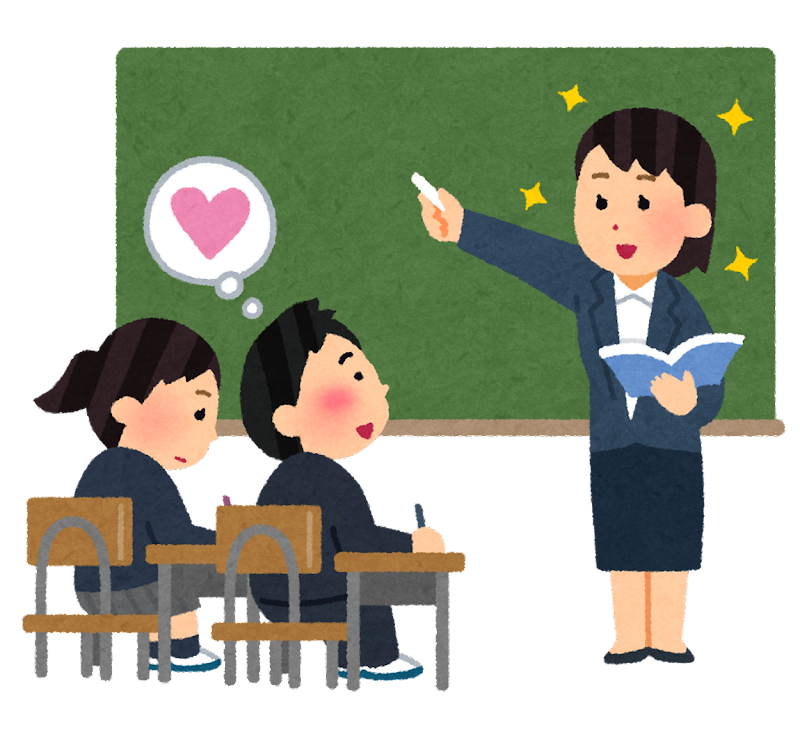 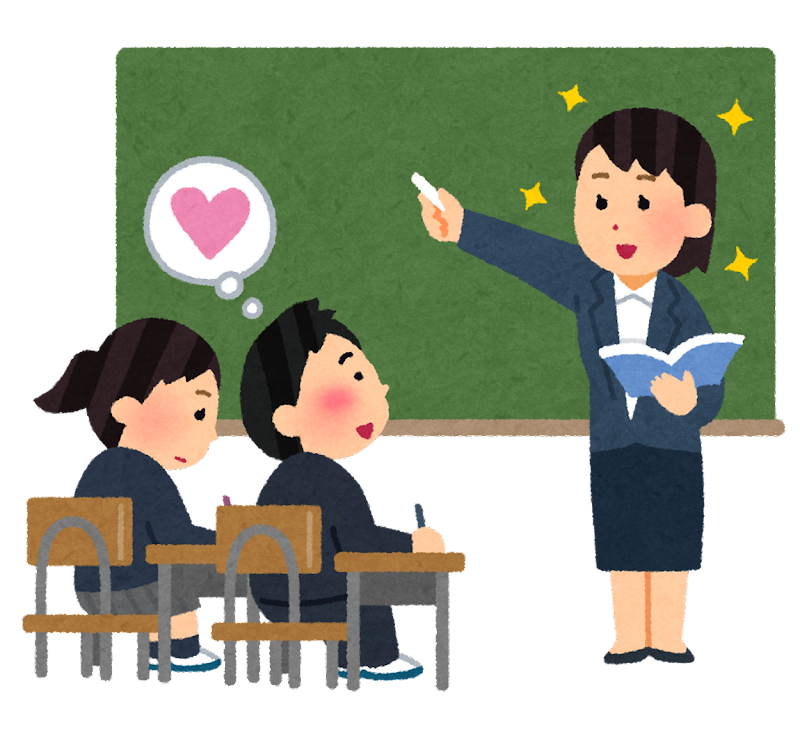 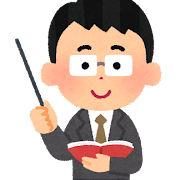 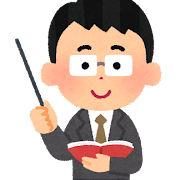 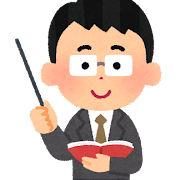 Yes, of course.
Okay, sure. 
No problem.
Yes, I can.
Yes, of course.
Okay, sure. 
No problem.
Yes, I can.
Yes, of course.
Okay, sure. 
No problem.
Yes, I can.
nice teacher
nice teacher
nice teacher
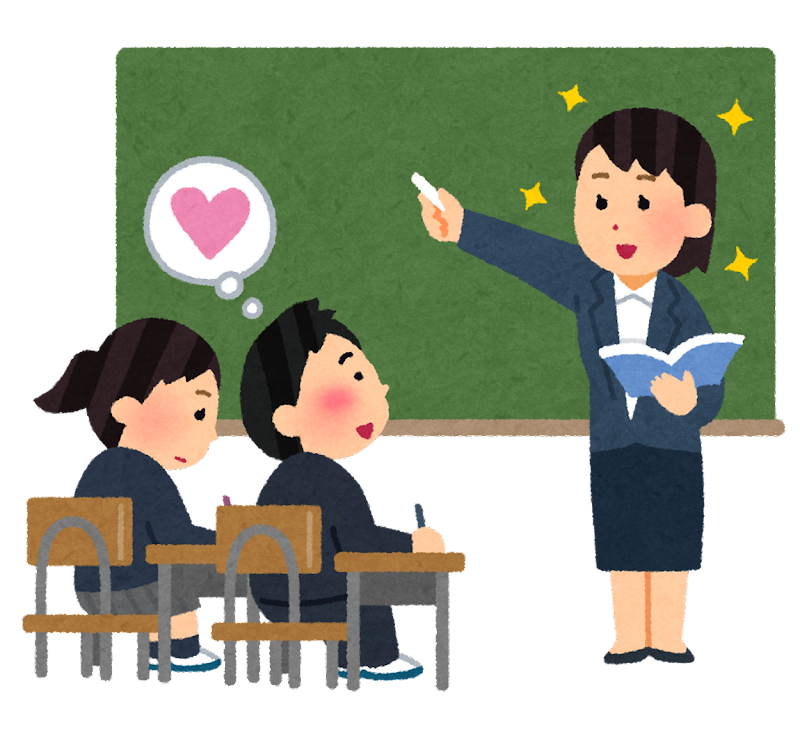 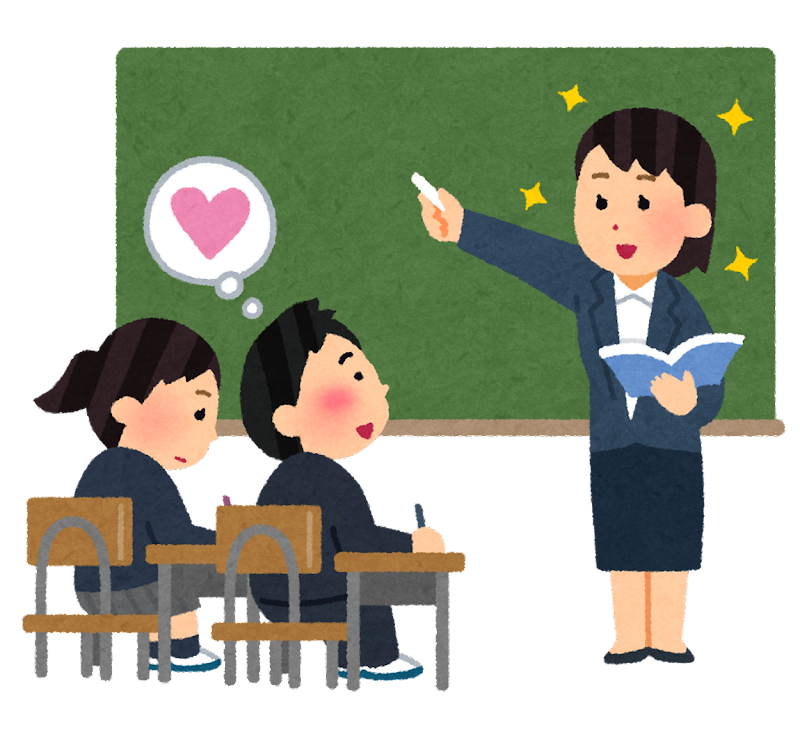 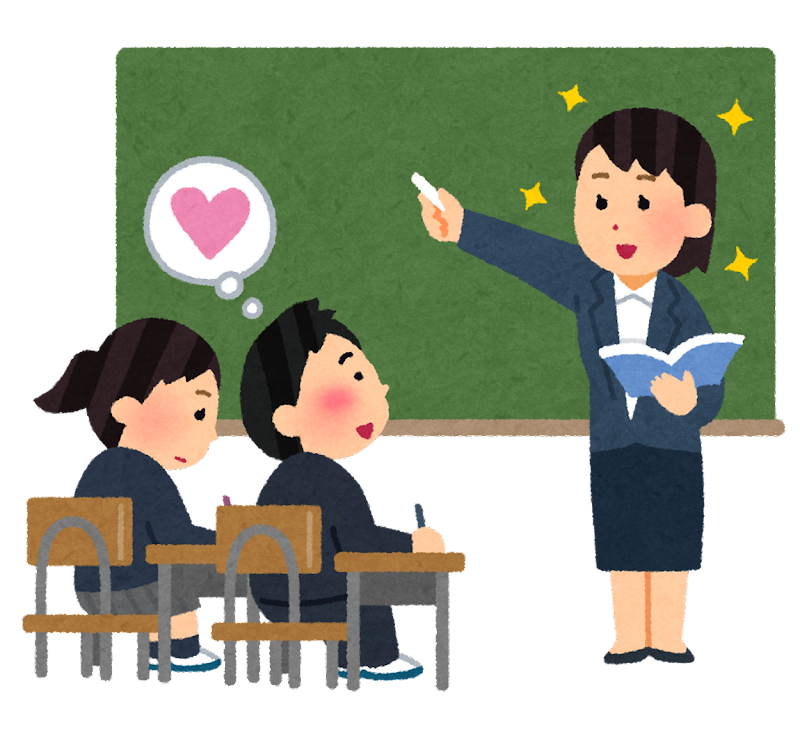 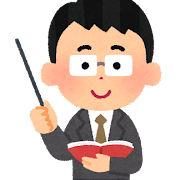 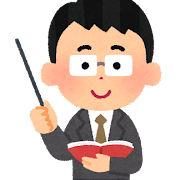 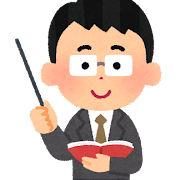 Yes, of course.
Okay, sure. 
No problem.
Yes, I can.
Yes, of course.
Okay, sure. 
No problem.
Yes, I can.
Yes, of course.
Okay, sure. 
No problem.
Yes, I can.
nice teacher
nice teacher
nice teacher
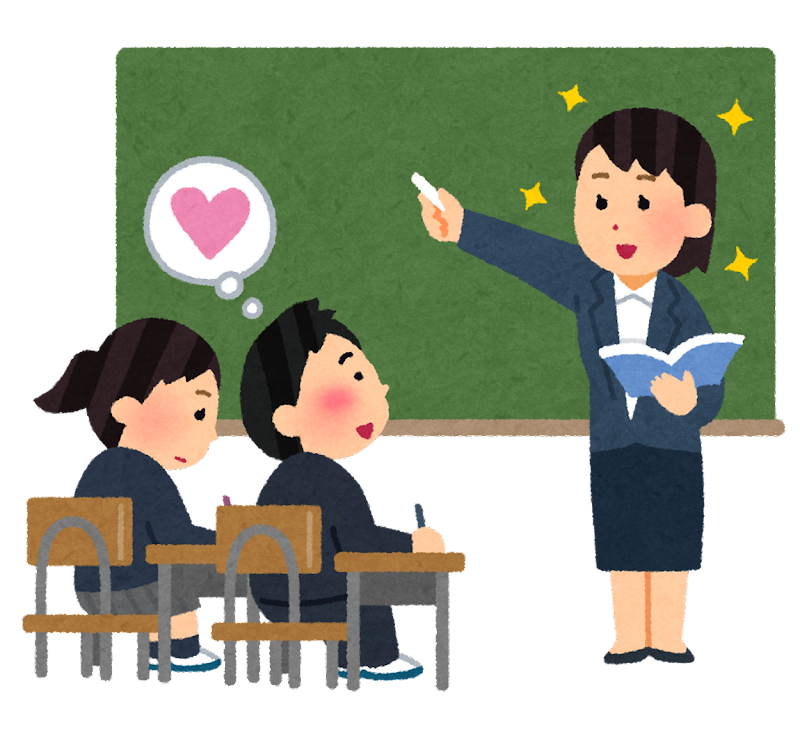 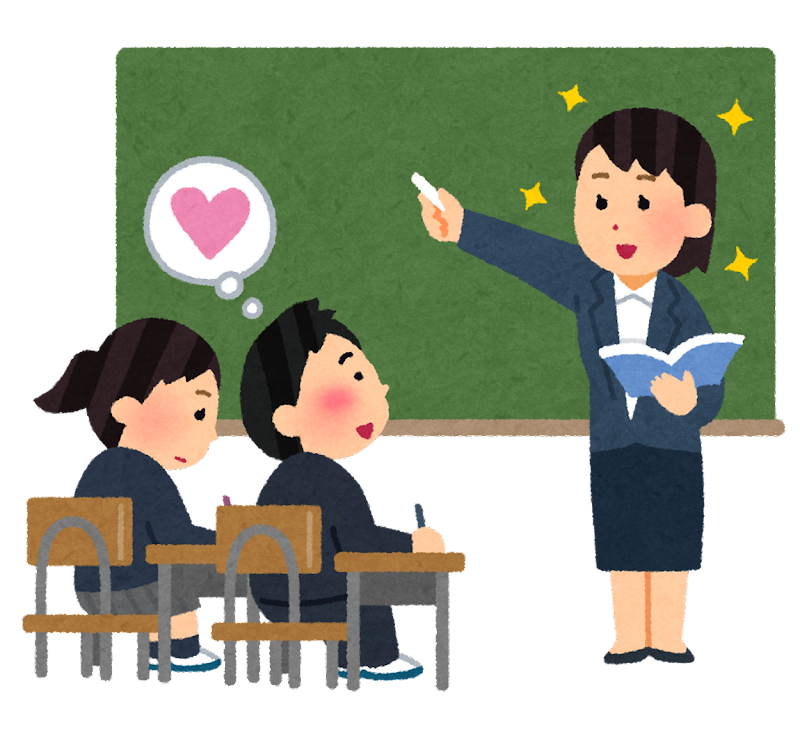 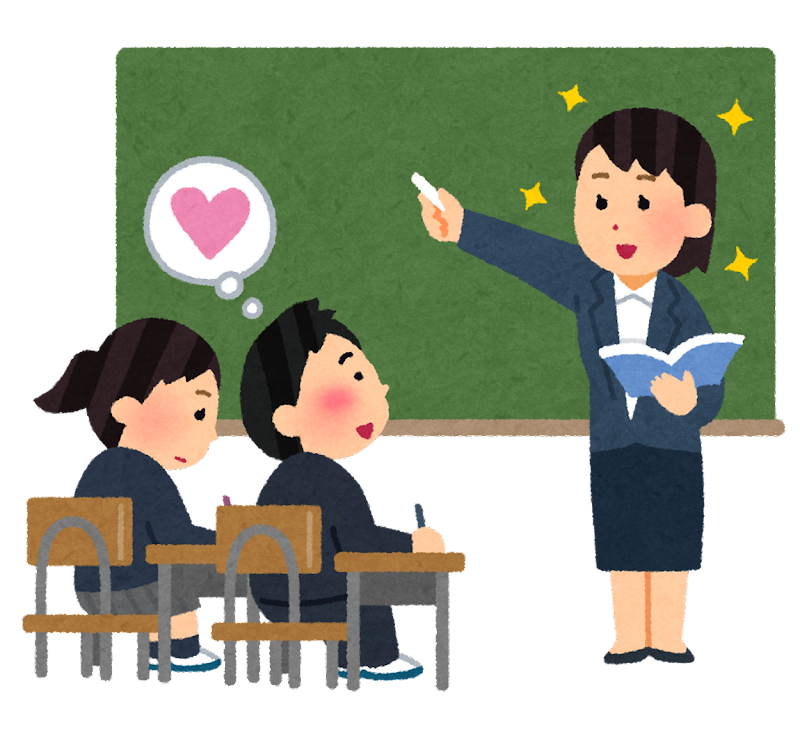 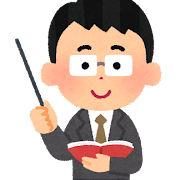 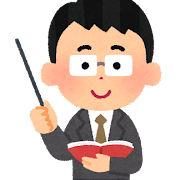 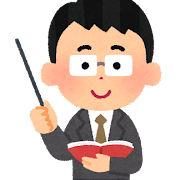 Yes, of course.
Okay, sure. 
No problem.
Yes, I can.
Yes, of course.
Okay, sure. 
No problem.
Yes, I can.
Yes, of course.
Okay, sure. 
No problem.
Yes, I can.
nice teacher
nice teacher
nice teacher
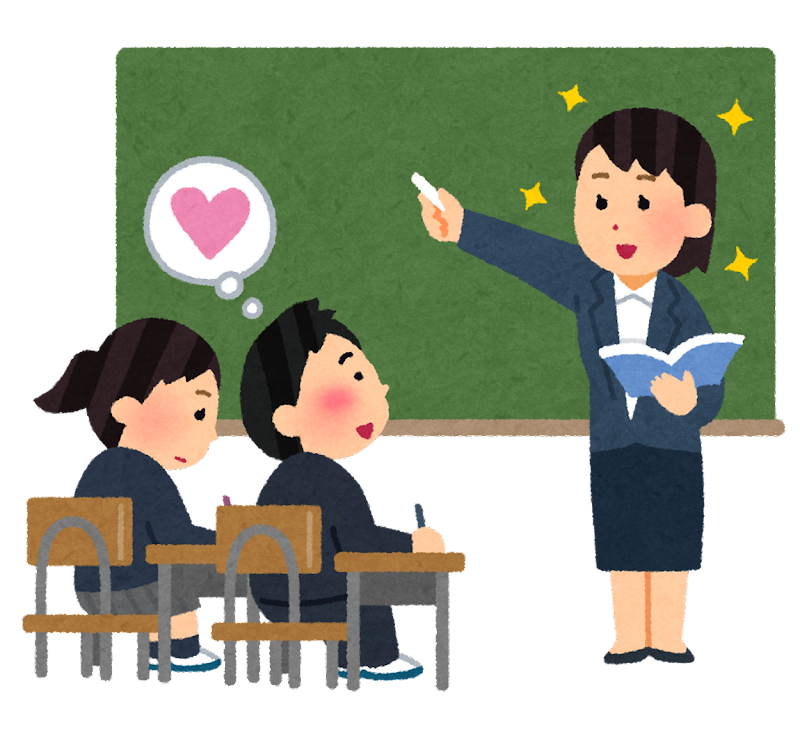 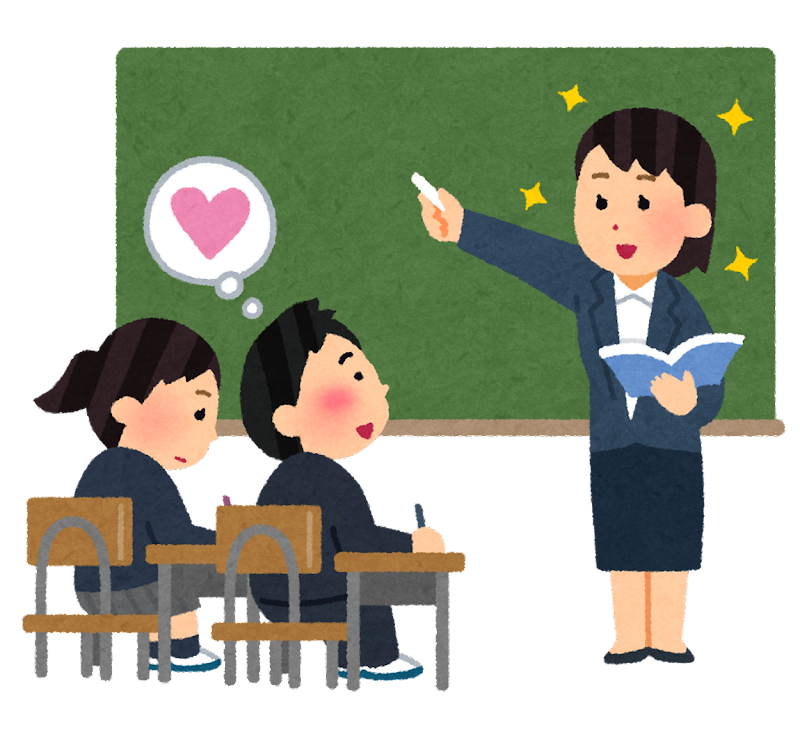 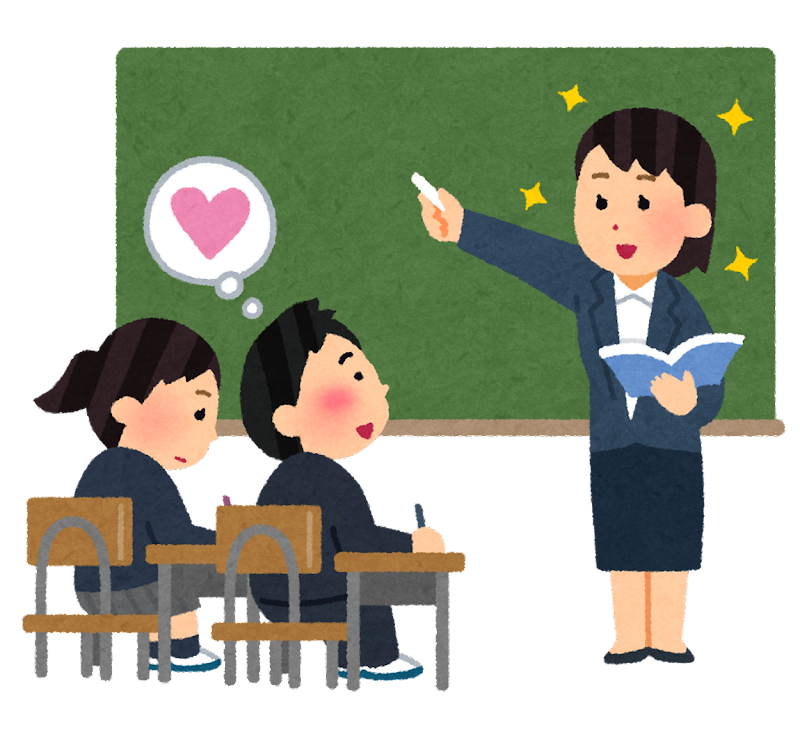 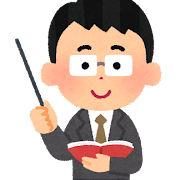 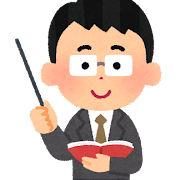 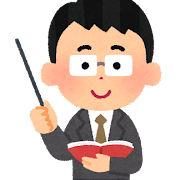 Yes, of course.
Okay, sure. 
No problem.
Yes, I can.
Yes, of course.
Okay, sure. 
No problem.
Yes, I can.
Yes, of course.
Okay, sure. 
No problem.
Yes, I can.
nice teacher
nice teacher
nice teacher
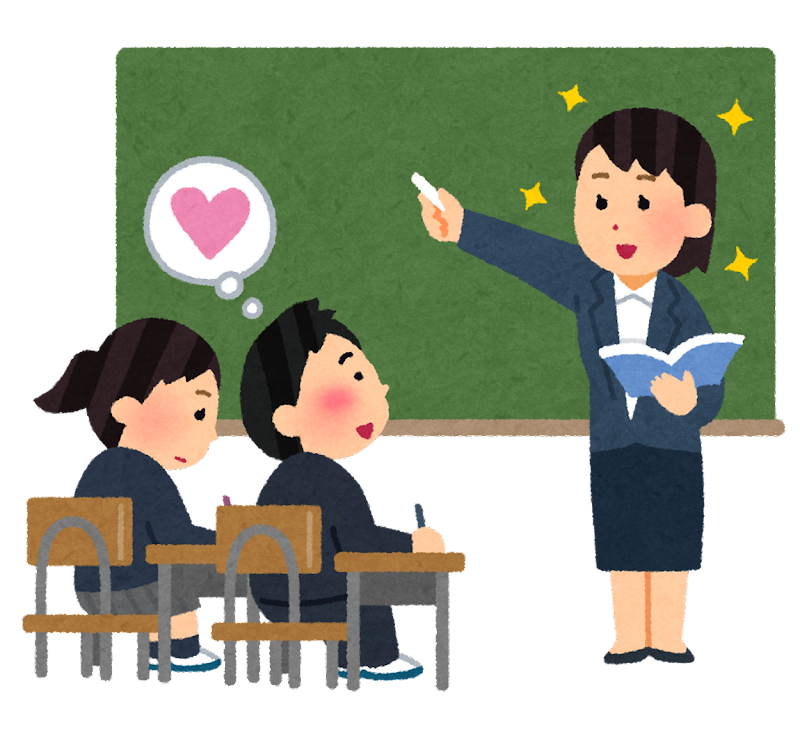 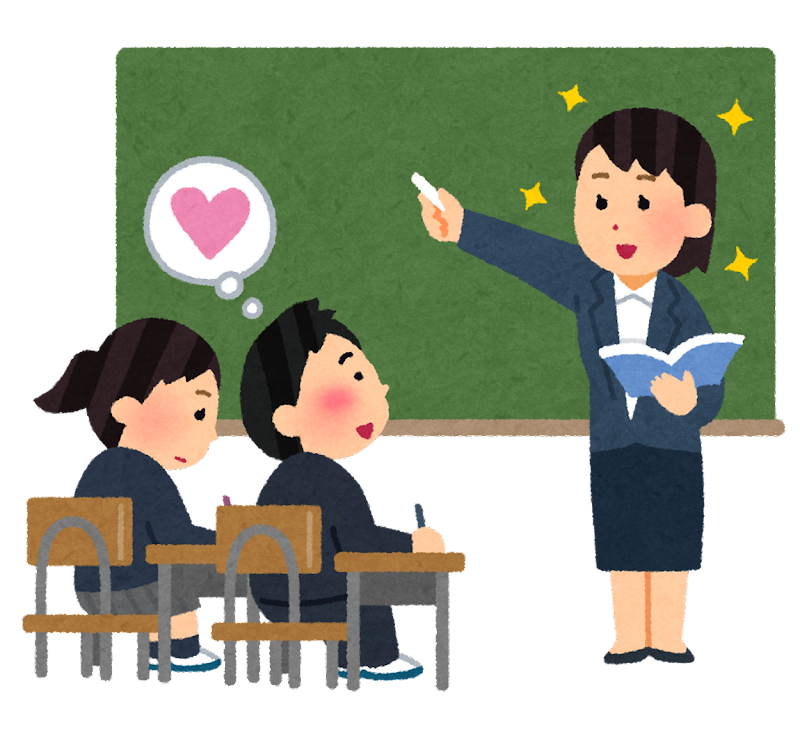 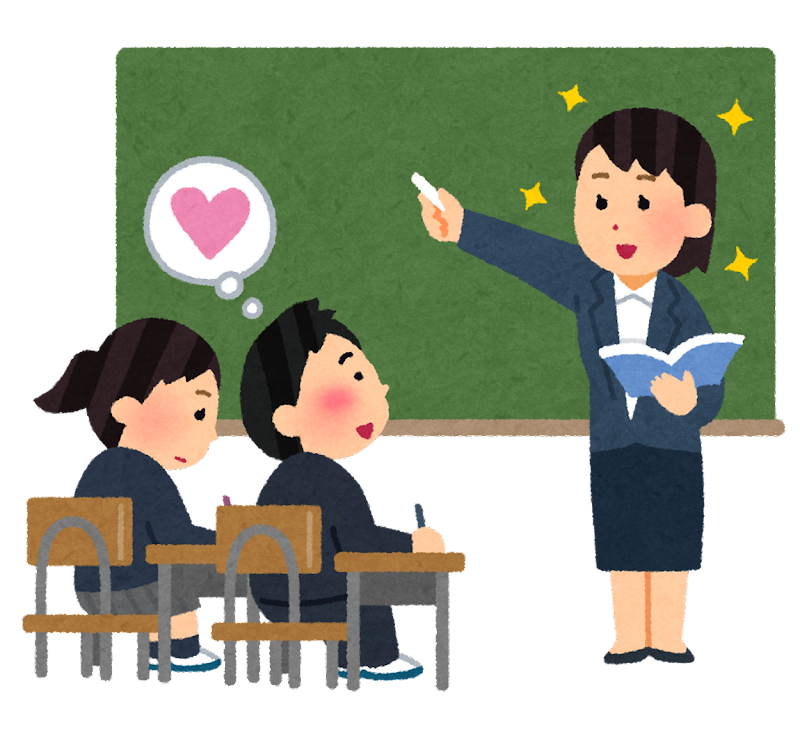 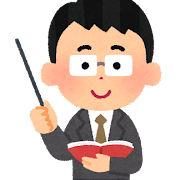 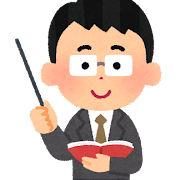 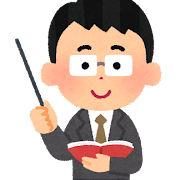 Yes, of course.
Okay, sure. 
No problem.
Yes, I can.
Yes, of course.
Okay, sure. 
No problem.
Yes, I can.
Yes, of course.
Okay, sure. 
No problem.
Yes, I can.
nice teacher
nice teacher
nice teacher
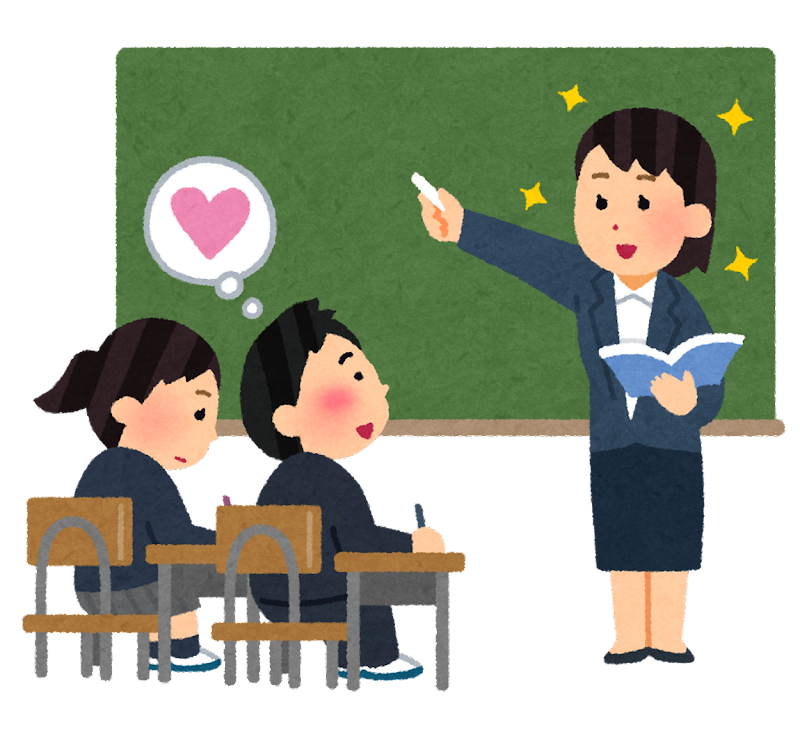 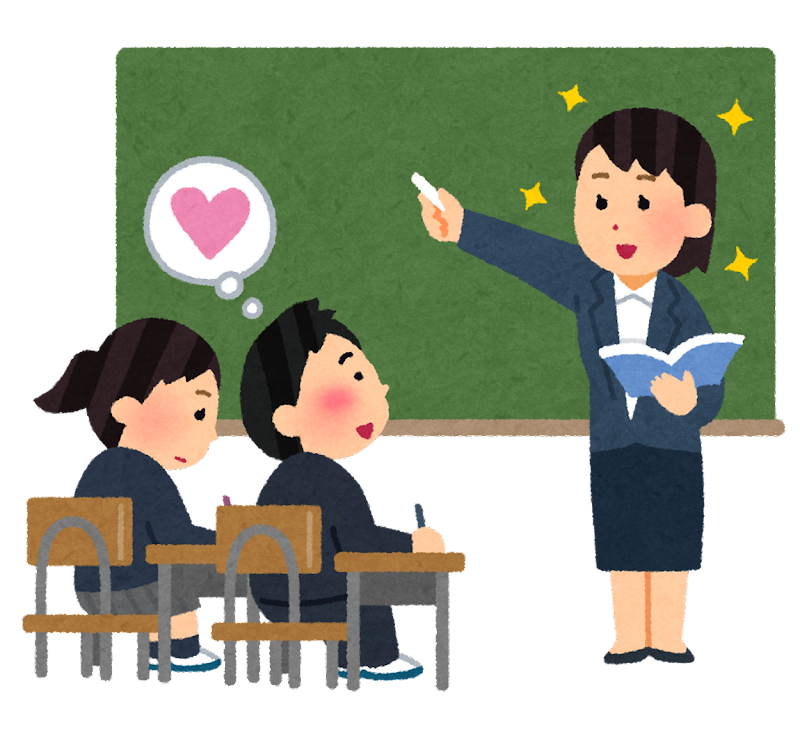 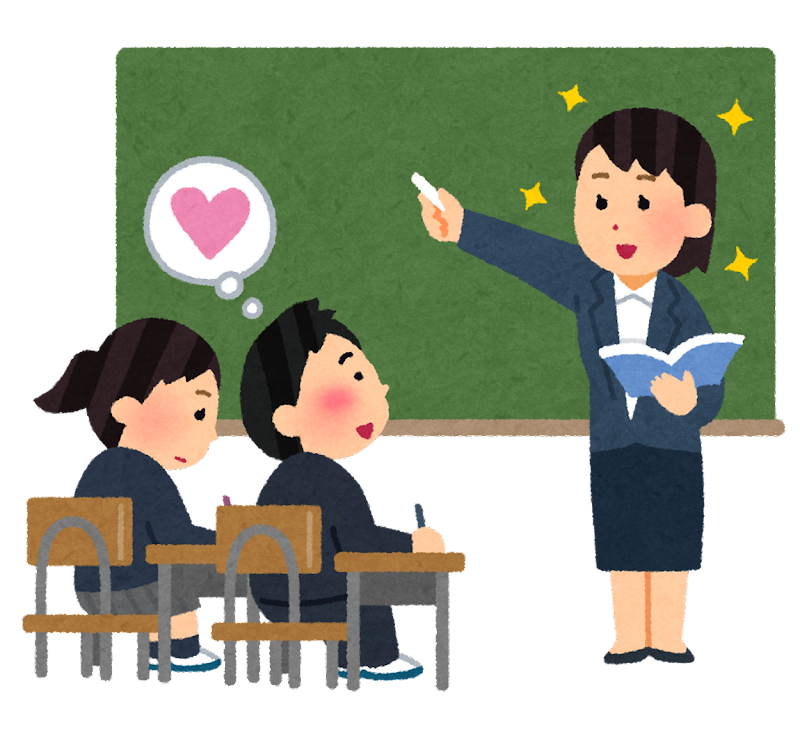 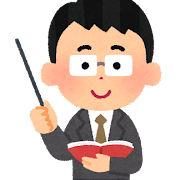 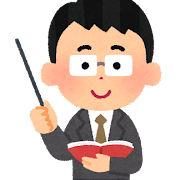 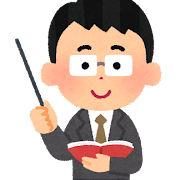 Yes, of course.
Okay, sure. 
No problem.
Yes, I can.
Yes, of course.
Okay, sure. 
No problem.
Yes, I can.
Yes, of course.
Okay, sure. 
No problem.
Yes, I can.